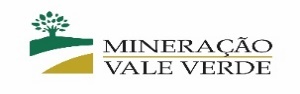 RECRUTAMENTO INTERNO
Vaga: ANALISTA DE PMO
Principais Responsabilidades e Atribuições:

Monitorar Performance de Indicadores de Produção e qualidade das operações;								
Atualizar relatórios diários, semanais e mensais;										
Desenvolver Dashboards, reports e apresentações gerenciais;										
Desenvolvimento de Dashboards automatizados, aplicações de novas soluções, e manutenção dos dashboards;			
Suportar no acompanhamento e atualização de cronogramas e planos de ações desenvolvidos;						
Realizar análises críticas, escalar potenciais riscos e problemas críticos da operação;								
Suportar no acompanhamento e atualização de cronogramas e planos de ações desenvolvidos.
Requisitos da vaga:

Superior completo em Administração, Engenharias e/ou afins;
Desejável especialização em Gestão de Projetos;
Requerido idioma Inglês Avançado/Fluente;
Requerido experiência prévia na função ou em cargos similares, preferencialmente em empresas de grade porte;
Conhecimento, habilidade e experiência com desenvolvimento de BI (Power BI) / Pacote Office (principalmente Powerpoint, ThinkCell e Excel) / Base de dados de indicadores operacionais - KPI's / Base de dados em SQL / Linguagem DAX / Conhecimento em PowerApps e PowerAutomate / Sistemas supervisórios, Despacho / Softwares de estatística (Minitab).
Empregados MVV 
Possuir no mínimo 1 (um) ano na empresa;
Possuir no mínimo 1 (um) ano na função atual;
Atender aos pré-requisitos da vaga.
Inscrição (Empregados próprios e terceiros) 
Interessados que atendam aos requisitos da vaga, preencher a ficha de inscrição, colher a assinatura do seu gestor imediato e enviar o currículo atualizado até dia 19/12/2023, para o e-mail: mariana.souza@vale-verde.com ou entregar para Mariana Loureiro no RH MVV.